Nasza szkoła jest ciekawa
Patron naszej szkoły
Maria Skłodowska – Curie 

Dyrektor Szkoły
mgr Krystyna Bartosik – Paszkowska
Nauczyciele naszej szkoły
Barylak  Lidia - nauczanie zintegrowane
Bilińska Katarzyna - przyroda
Gibas Magdalena – język polski
Kamaryk  Jolanta  - nauczanie zintegrowane, wychowanie fizyczne
Kloc Zdzisława - nauczanie zintegrowane
Kramczyńska Aneta - nauczanie zintegrowane, informatyka
Kuźniak Jacek  - matematyka, informatyka
Lasman Katarzyna - matematyka 
Lelek Joanna  - historia, biblioteka
Lewandowska  Ewa – język polski
Olszewska Barbara – wychowanie fizyczne
Ralko Marcin – język angielski
Siostra Damiana - religia
Stachera Elżbieta - technika
Sulima Urszula - nauczanie zintegrowane
Wacyra Maria - pedagog
Wasilewska Agnieszka – plastyka, muzyka
Zynder Anna - historia
Żuczek Urszula – kierownik świetlicy
W naszej szkole
Sale lekcyjne:
1 – klasa I a
2 – klasa II
3 – klasa III
4 – klasa I b
5 – klasa VI b
7 – klasa VI a
8 – klasa IV a i IV b
9 – klasa V a i V b
Sale dodatkowe:
6 – sala informatyczna
10 – sala rekreacyjna
Sala gimnastyczna
Świetlica szkolna
Biblioteka szkolna
Gabinet pedagoga
Rozwijamy nasze zainteresowania
Nowoczesne sprzęty w naszej szkole
Tablica multimedialna
GPS
Dalmierz
Dyktafon
Skaner
Krótkofalówki
Sala nr 1 – klasa I
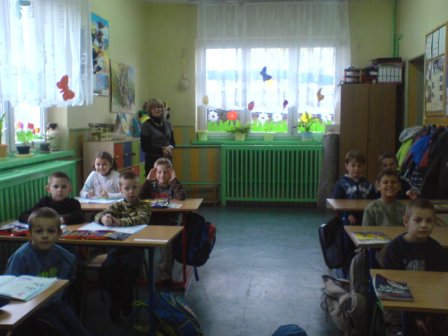 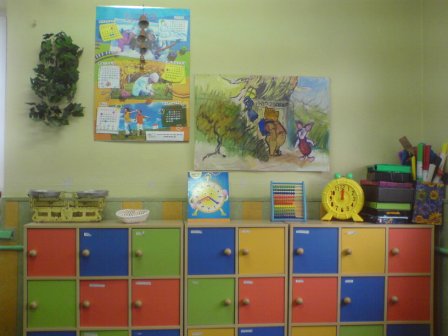 Sala nr 2 – klasa II
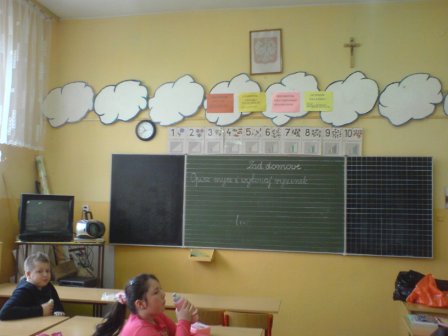 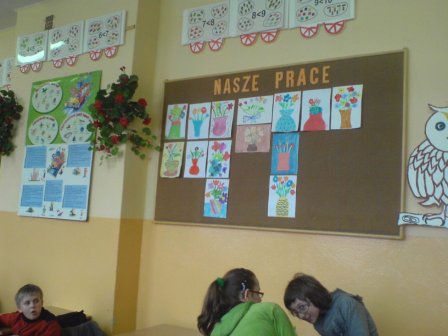 Sala nr 3 – klasa III
Sala nr 4 – klasa I b
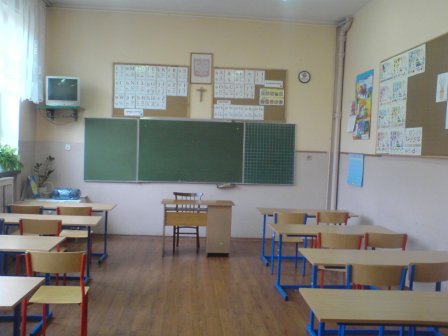 Sala nr 5 – klasa VI b
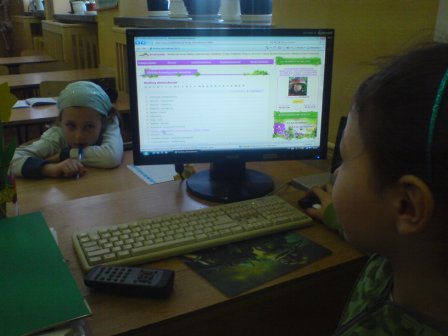 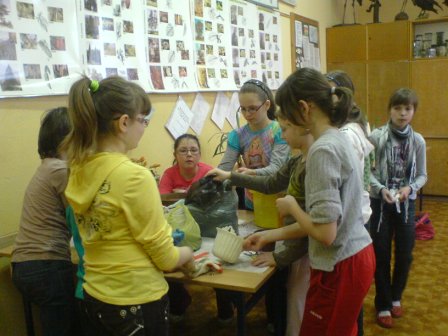 Sala nr 7 – klasa VI a
Sala nr 8 – klasa IV a i IV b
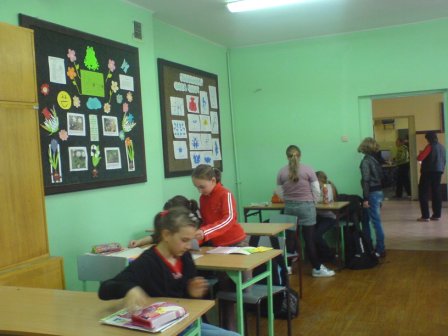 Sala nr 9 – klasa V a i V b
Sala informatyczna
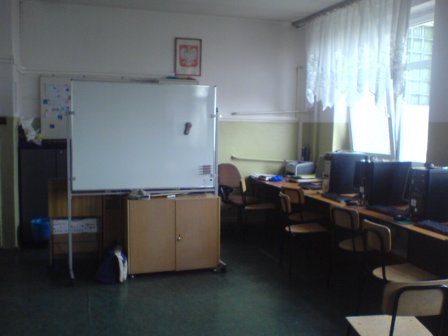 Świetlica szkolna
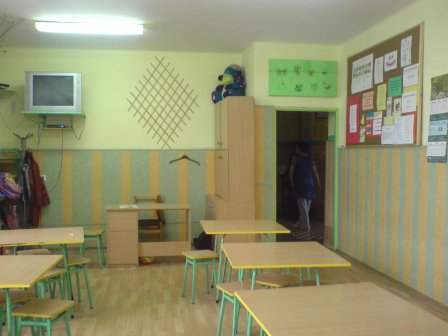 Biblioteka szkolna
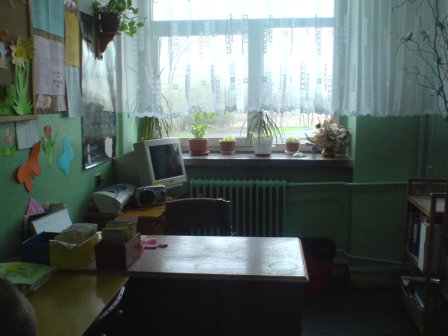 Sala rekreacyjna
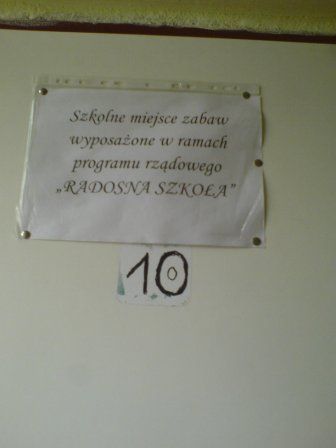 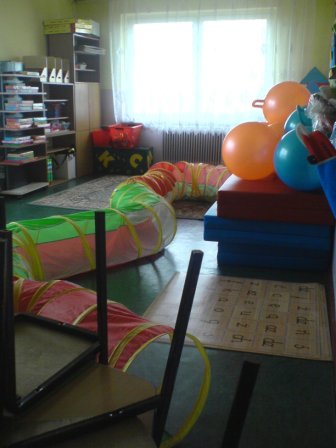 Zajęcia z NTUE
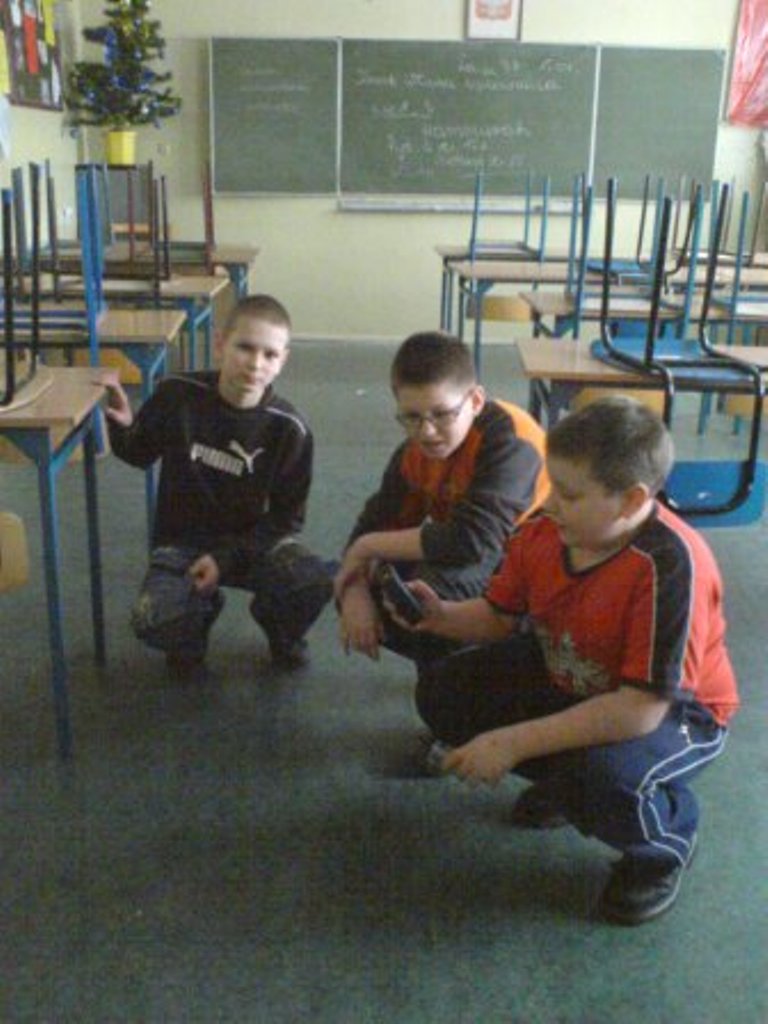 Zespół Ludowe Nutki na przedstawieniu
Wyszywamy i robimy ozdobyna kółku robótek ręcznych
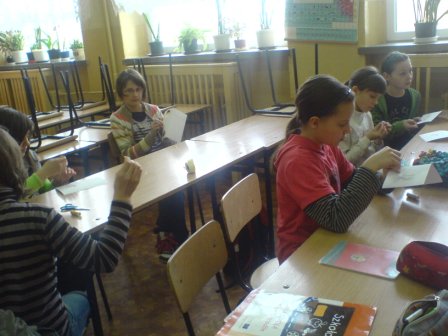 Szkolne Koło 0szczędności
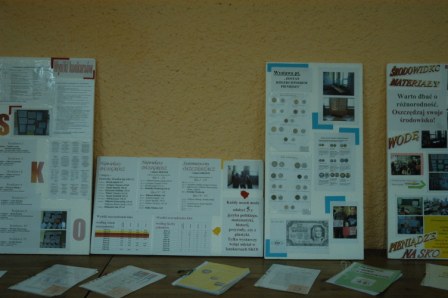 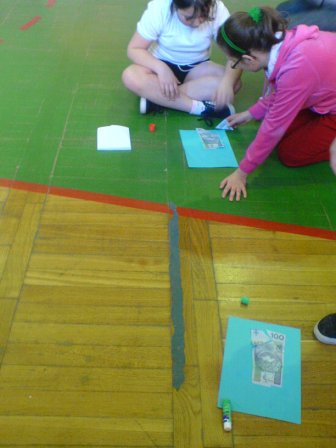